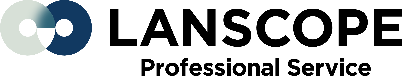 企業のセキュリティリスクを素早くチェック！
セキュリティ健康診断
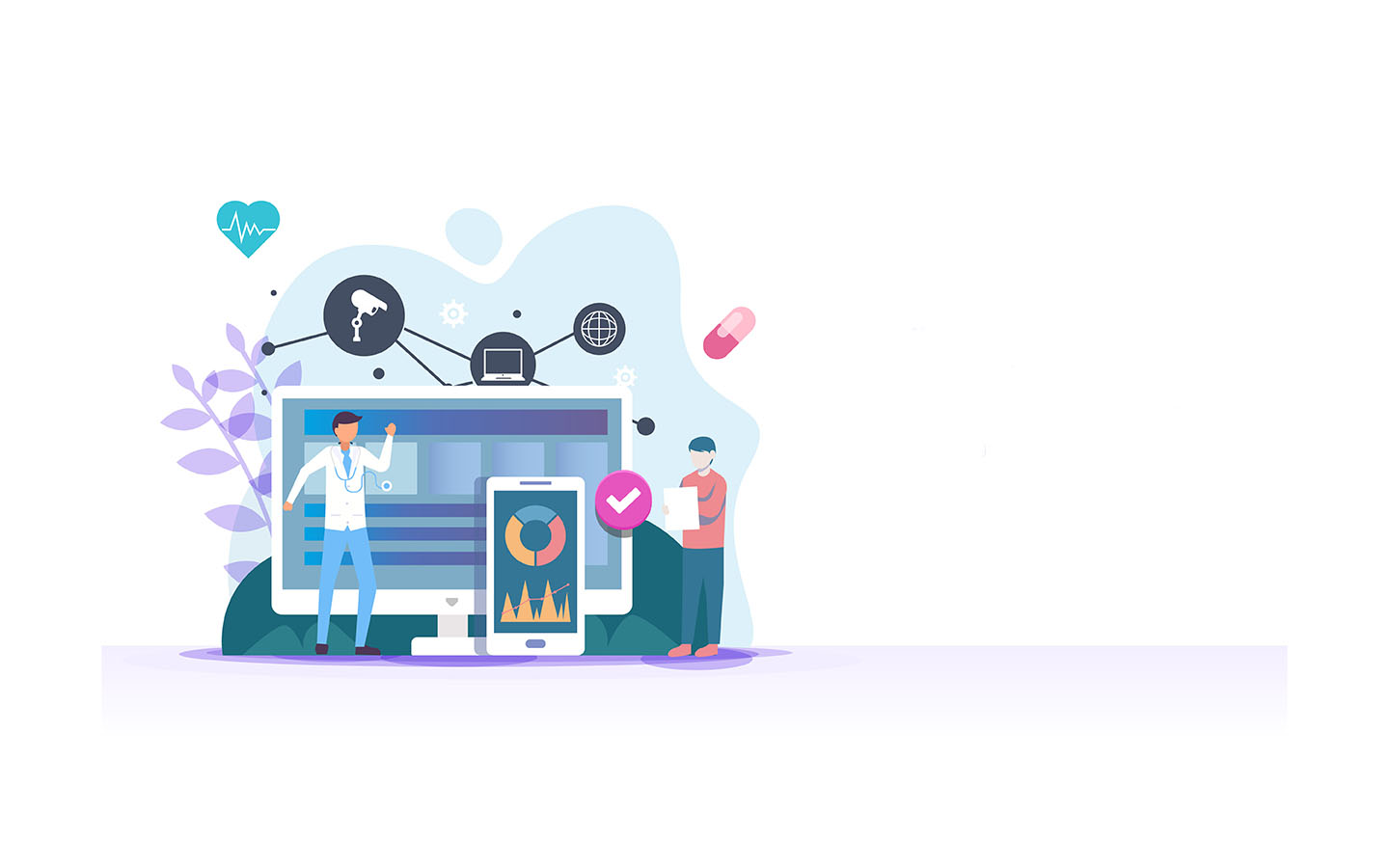 Microsoft 365
健康診断
Webアプリケーション
健康診断
ネットワーク健康診断
企業WebサイトやECサイト、SNSなど、​​お客様独自で開発されたWebアプリケーションに対し、脆弱性の有無を調査します。
Microsoft 365の管理者設定に対し、セキュリティ上の不備の有無を調査します。​​
ネットワーク機器、サーバーなどインターネットからの脅威に対するリスクを調査します。
​​
12,000件以上の実績を誇る診断のプロフェッショナル集団が対応します
※価格は税抜きです
セキュリティ健康診断の３つのポイント
ポイントを押さえた項目
リーズナブルな価格
スピーディーな対応
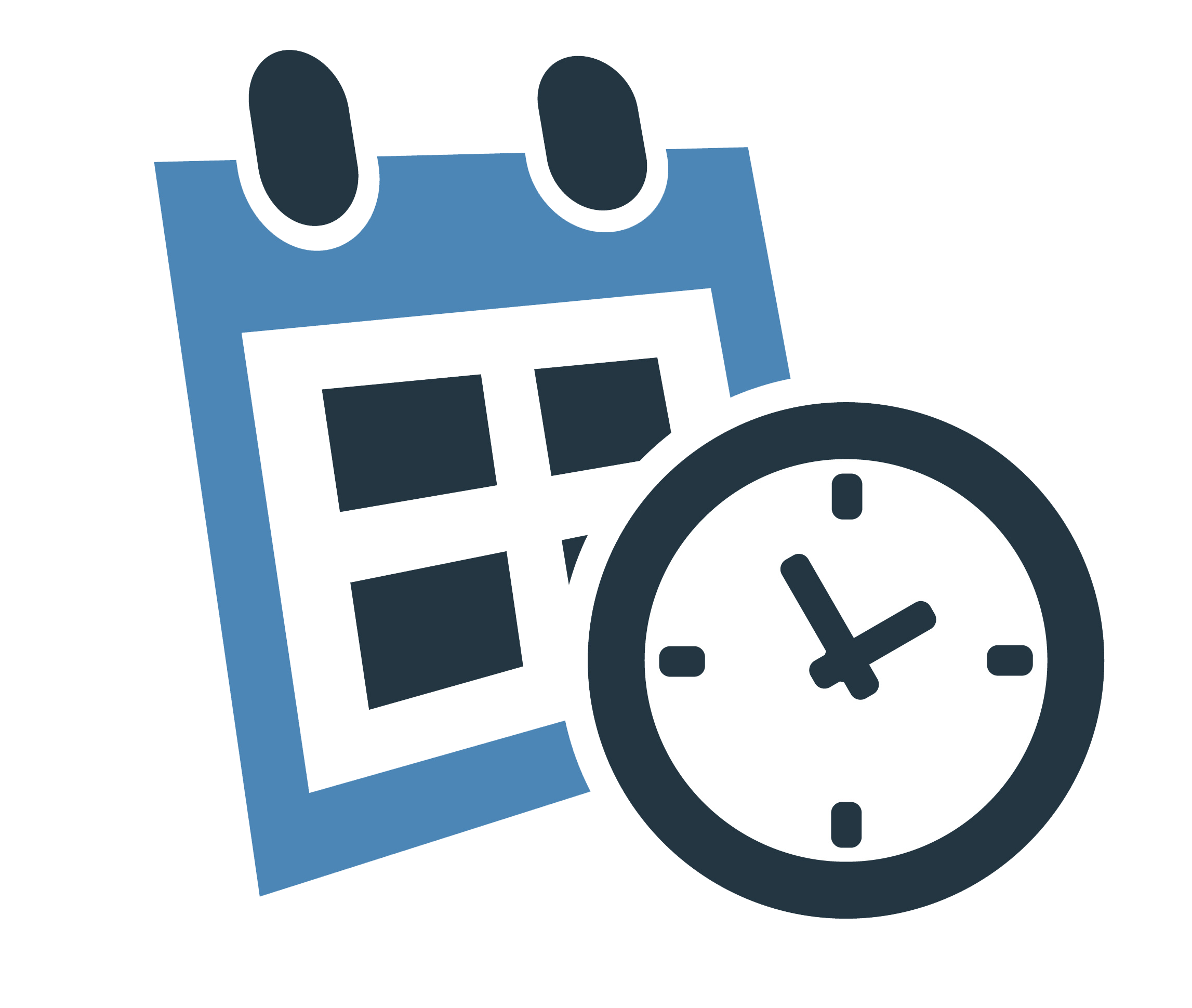 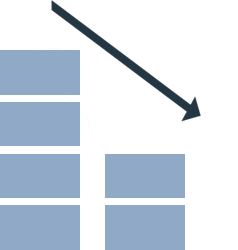 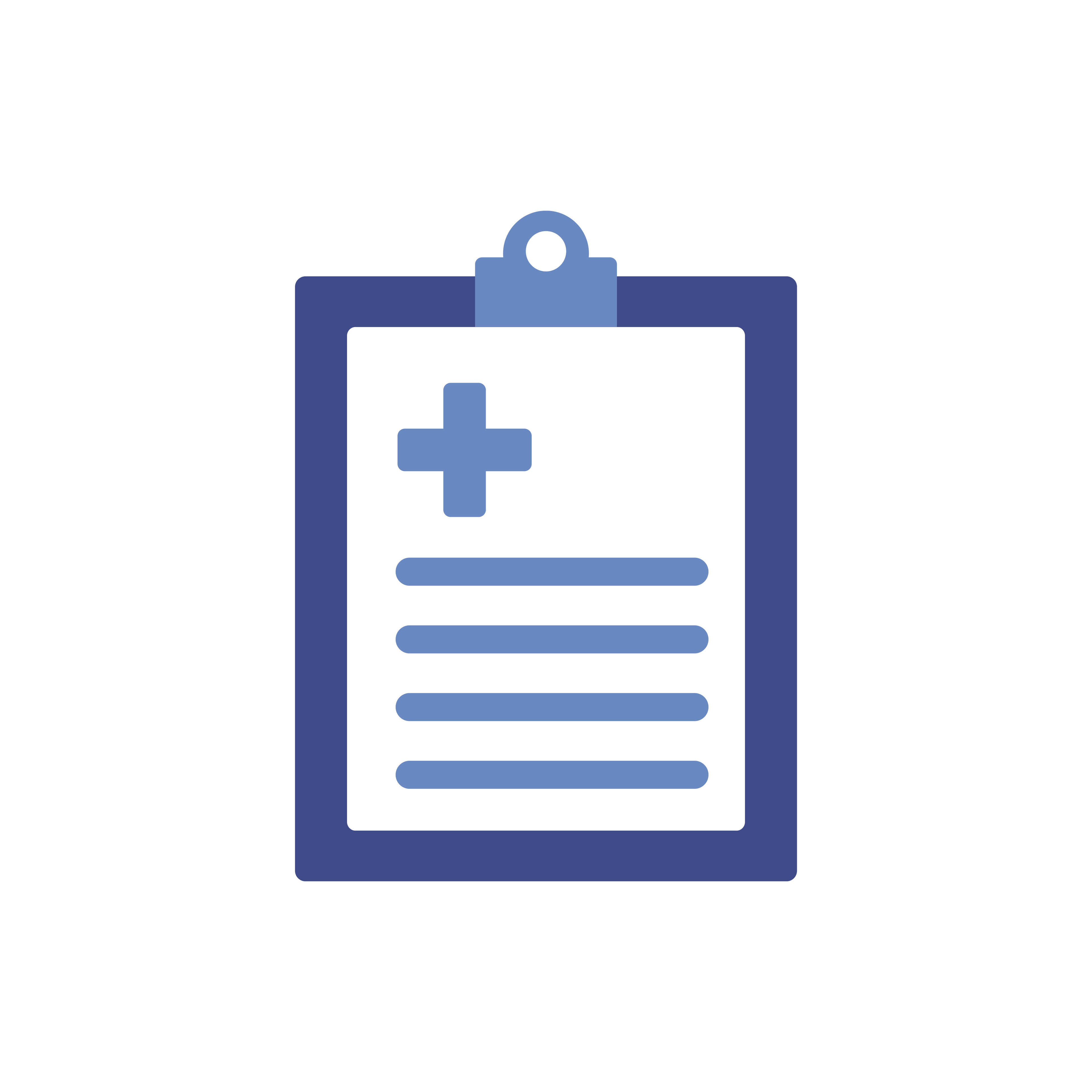 作業開始～報告書の納品まで
最短5日で対応が可能です
ベテランの診断メンバーが、
「ここだけは対策してほしい」
重要な検査項目を選定し
診断を実施します
従来の通常診断プランに比べ、
診断項目数を厳選することで
リーズナブルに
お気軽に受けられます
分かりやすい報告書
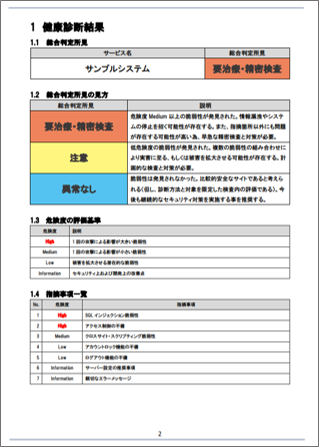 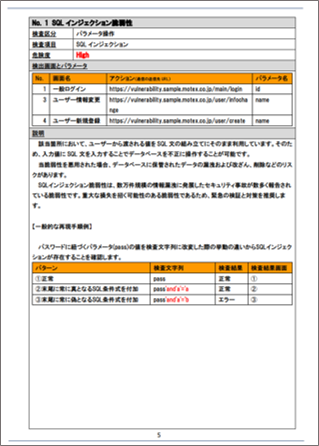 「緊急確認」「経過観察」「異常なし」
などのランクで、診断結果をご報告
診断員からの総合所見と、
脆弱性への対処方法も記載しています
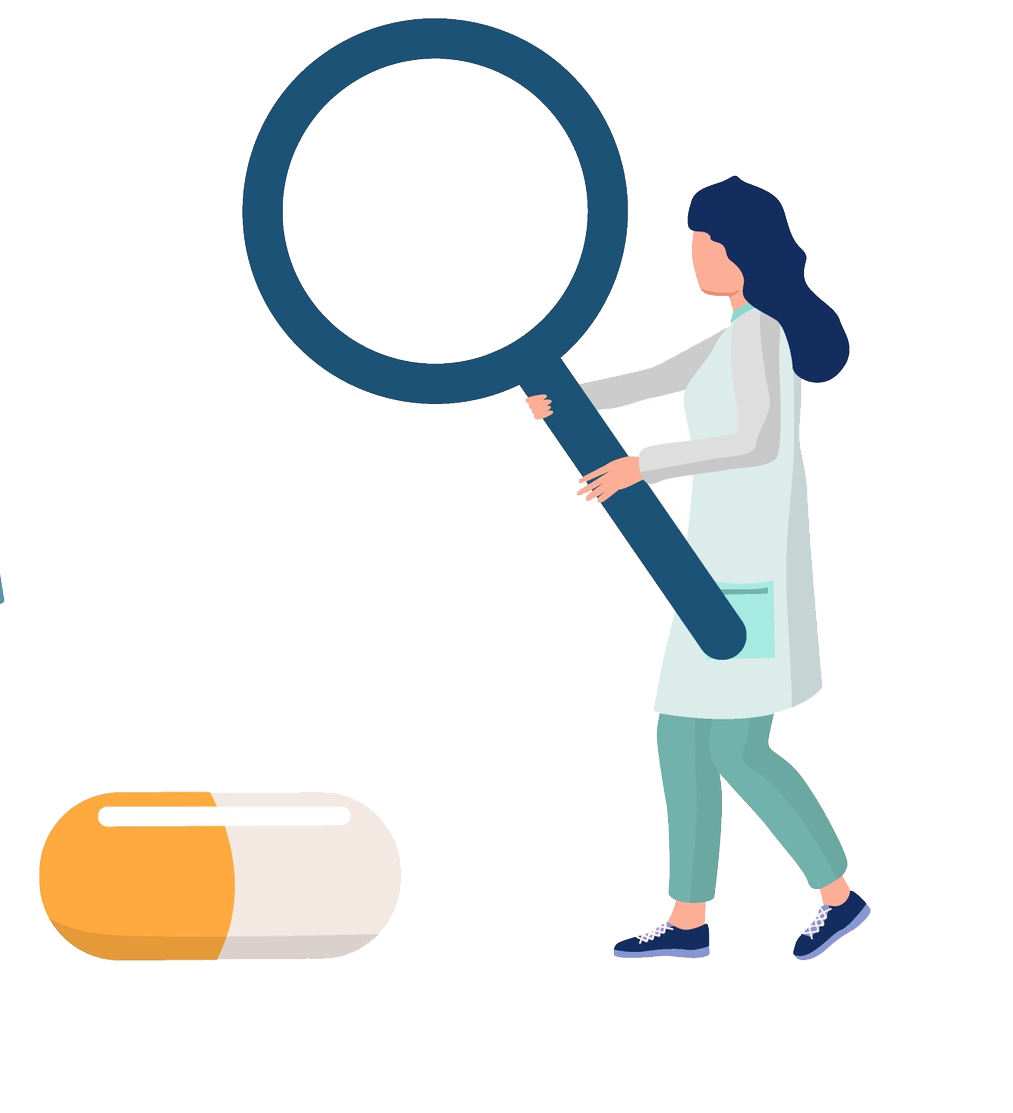 エムオーテックス株式会社
●お問い合わせ先
【大　阪】〒532-0011 大阪市淀川区西中島5-12-12 ｴﾑｵｰﾃｯｸｽ新大阪ビル
【東　京】〒108-0073 東京都港区三田 3-5-19 住友不動産東京三田ｶﾞｰﾃﾞﾝﾀﾜｰ22F
【名古屋】〒460-0003 名古屋市中区錦1-11-11 名古屋ｲﾝﾀｰｼﾃｨ3F
【九　州】〒812-0011 福岡市博多区博多駅前1-15-20 NMF博多駅前ﾋﾞﾙ2F
　　　　　〒850-0862 長崎県長崎市出島町1-41 ｸﾚｲﾝﾊｰﾊﾞｰ長崎ﾋﾞﾙ3F
お問い合わせ窓口：営業部 security-sales@motex.co.jp